Induction
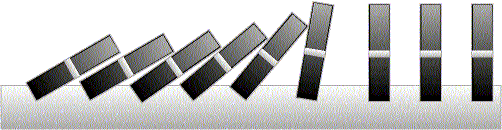 (chapter 4.2-4.4 of the book and chapter 3.3-3.6 of the notes)
This Lecture
Last time we have discussed different proof techniques.

This time we will focus on probably the most important one

	 – mathematical induction.
This lecture’s plan is to go through the following:
The idea of mathematical induction

 Basic induction proofs (e.g. equality, inequality, property,etc)

 An interesting example

 A paradox
Odd Powers Are Odd
Fact:   If m is odd and n is odd, then nm is odd.
Proposition: for an odd number m, mk is odd for all non-negative integer k.
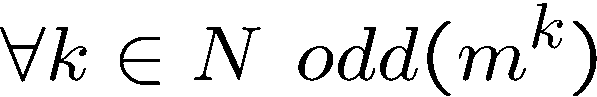 Let P(i) be the proposition that mi is odd.
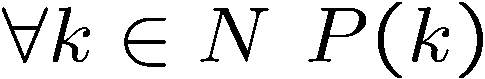 Idea of induction.
P(1) is true by definition.
 P(2) is true by P(1) and the fact.
 P(3) is true by P(2) and the fact.
 P(i+1) is true by P(i) and the fact.
 So P(i) is true for all i.
Divisibility by a Prime
Theorem.  Any integer n > 1 is divisible by a prime number.
Let n be an integer.

If n is a prime number, then we are done.

Otherwise, n = ab, both are smaller than n.

If a or b is a prime number, then we are done.

Otherwise, a = cd, both are smaller than a.

If c or d is a prime number, then we are done.

Otherwise, repeat this argument, since the numbers are
  getting smaller and smaller, this will eventually stop and
  we have found a prime factor of n.
Idea of induction.
Idea of Induction
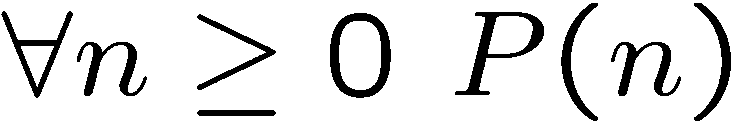 Objective: Prove
This is to prove
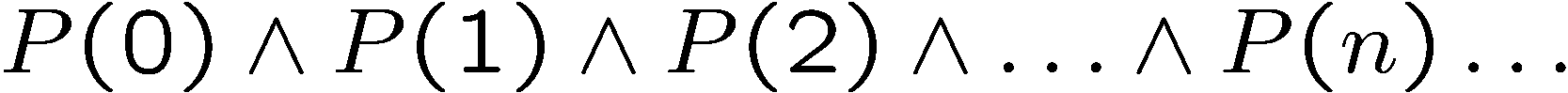 The idea of induction is to first prove P(0) unconditionally,

then use P(0) to prove P(1)

then use P(1) to prove P(2)

and repeat this to infinity…
The Induction Rule
0 and (from n to n +1),
proves 0, 1, 2, 3,….

P (0), P (n)P (n+1)
mN. P (m)
Much easier to prove with P(n) as an assumption.
Very easy to prove
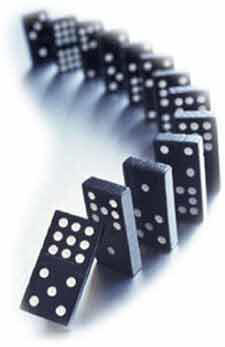 For any n>=0
Like domino effect…
This Lecture
The idea of mathematical induction

 Basic induction proofs (e.g. equality, inequality, property,etc)

 An interesting example

 A paradox
Proof by Induction
Let’s prove:
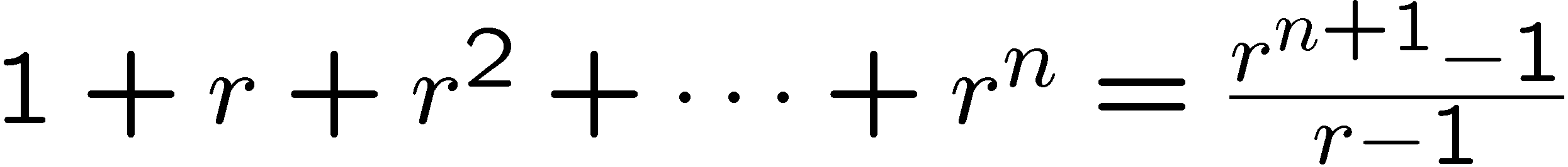 Statements in green form a template for inductive proofs.
Proof: (by induction on n)
The induction hypothesis, P(n), is:
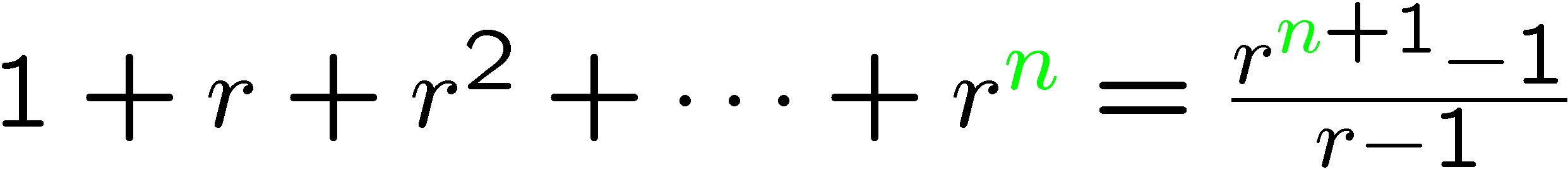 Proof by Induction
Induction Step: Assume P(n) for some n  0  and prove P(n + 1):
Have P (n) by assumption:
So let r  be any number  1, then from P (n)  we have
How do we proceed?
Proof by Induction
adding r n+1 to both sides,
But since r  1 was arbitrary, we conclude (by UG), that
which is P (n+1).  This completes the induction proof.
Proving an Equality
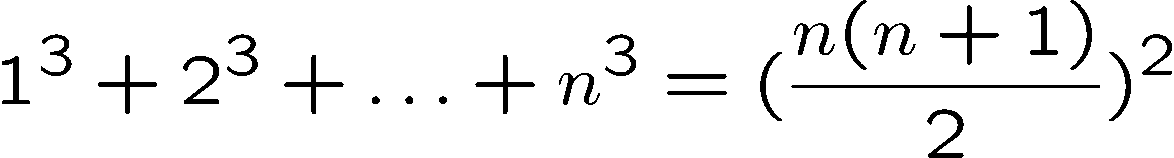 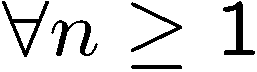 Let P(n) be the induction hypothesis that the statement is true for n.
Base case: P(1) is true
Induction step: assume P(n) is true, prove P(n+1) is true.
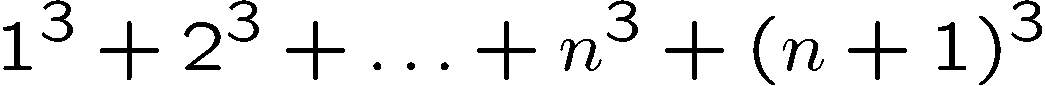 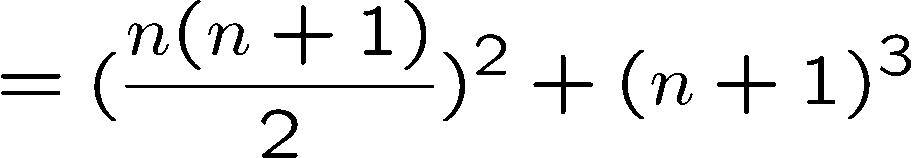 by induction
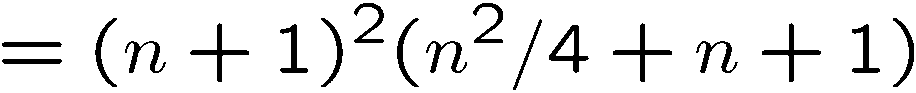 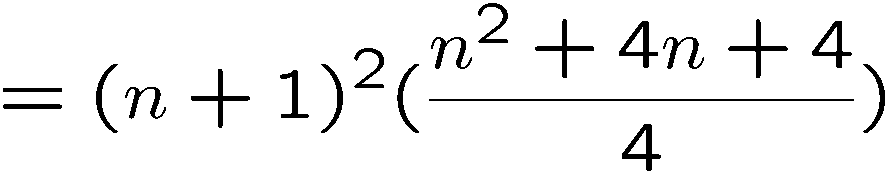 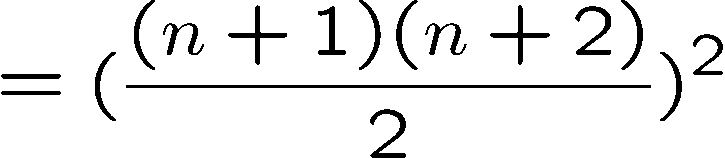 Proving a Property
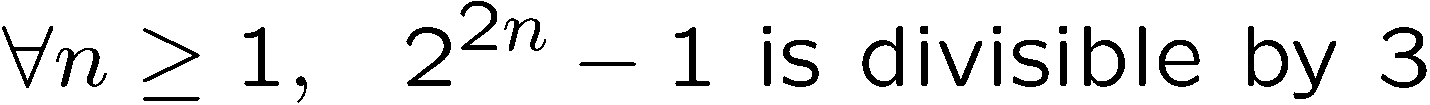 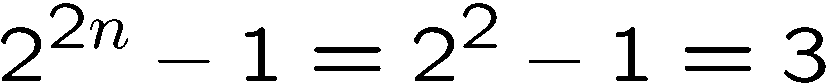 Base Case (n = 1):
Induction Step: Assume P(i) for some i  1  and prove P(i + 1):
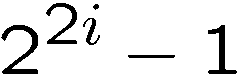 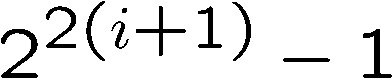 Assume
Is divisible by 3.
is divisible by 3, prove
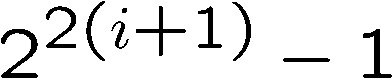 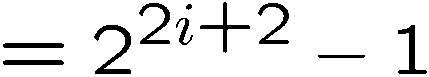 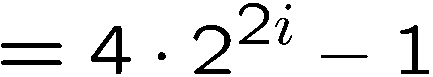 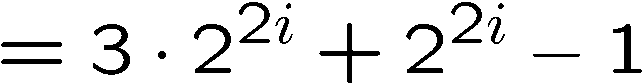 Divisible by 3
Divisible by 3 by induction
Proving a Property
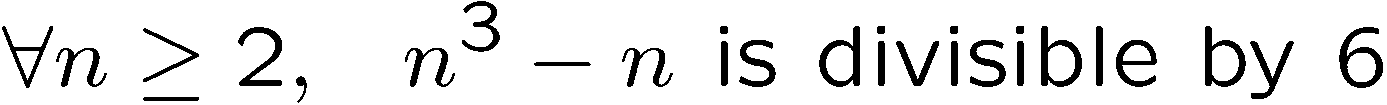 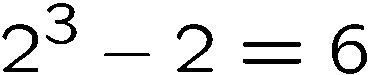 Base Case (n = 2):
Induction Step: Assume P(i) for some i  2  and prove P(i + 1):
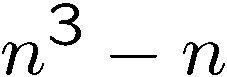 is divisible by 6
Assume
Prove
is divisible by 6.
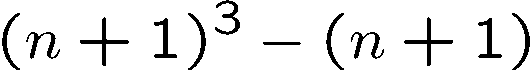 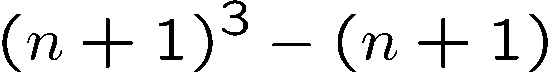 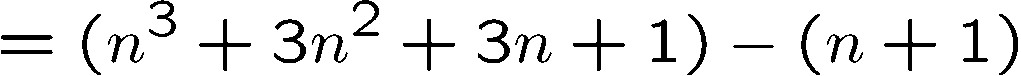 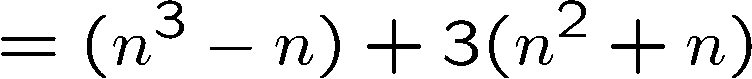 Divisible by 6
by induction
Divisible by 2 
by case analysis
Proving an Inequality
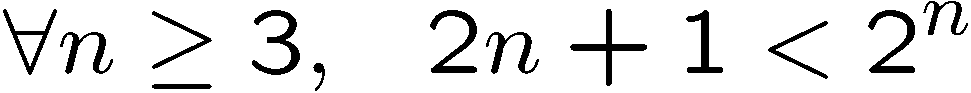 Base Case (n = 3):
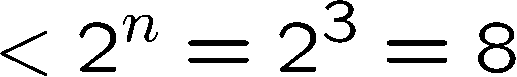 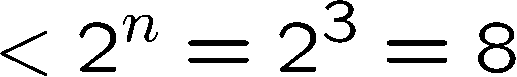 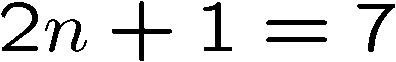 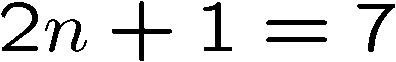 Induction Step: Assume P(i) for some i  3  and prove P(i + 1):
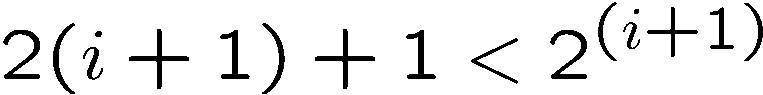 Assume
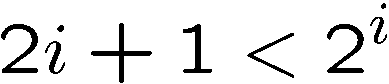 , prove
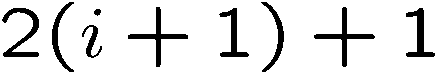 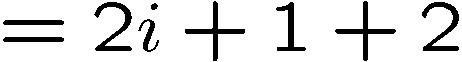 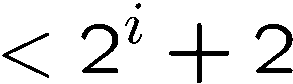 by induction
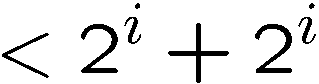 since i >= 3
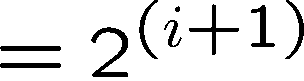 Proving an Inequality
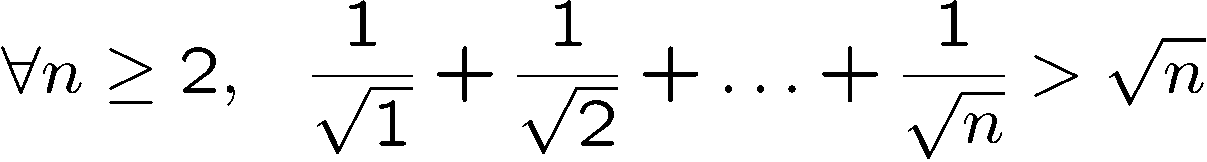 Base Case (n = 2): is true
Induction Step: Assume P(i) for some i  2  and prove P(i + 1):
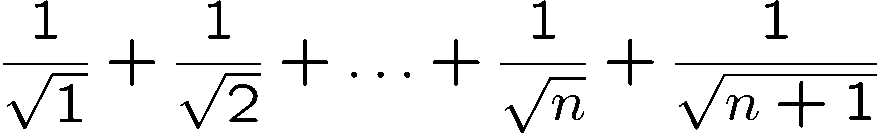 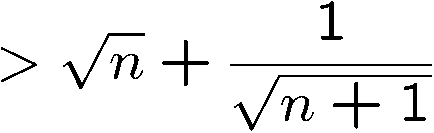 by induction
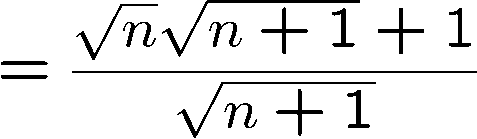 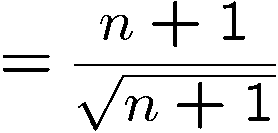 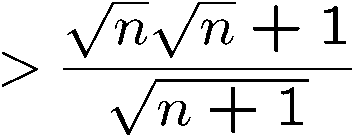 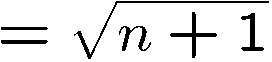 This Lecture
The idea of mathematical induction

 Basic induction proofs (e.g. equality, inequality, property,etc)

 An interesting example

 A paradox
Puzzle
Goal: tile the squares, except one in the middle for Bill.
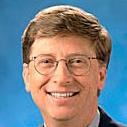 Puzzle
There are only L-shaped tiles covering three squares:
For example, for 8 x 8 puzzle might tile for Bill this way:
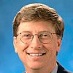 Puzzle
Theorem: For any 2n x 2n  puzzle, there is a tiling with Bill in the middle.
Did you remember that we proved
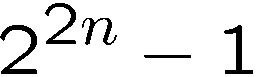 is divisble by 3?
Proof: (by induction on n)

P(n) ::= can tile 2n x 2n with Bill in middle.
Base case:  (n=0)
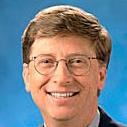 (no tiles needed)
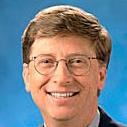 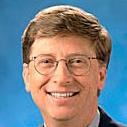 +
1
n
2
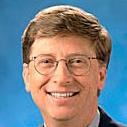 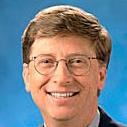 Puzzle
Induction step: assume can tile 2n x 2n,
                         prove can handle 2n+1 x 2n+1.
Now what??
Puzzle
A stronger property
The new idea:
Prove that we can always find a tiling with Bill anywhere.
Theorem B: For any 2n x 2n  puzzle, there is a tiling with Bill anywhere.
Clearly Theorem B implies Theorem.
Theorem: For any 2n x 2n  puzzle, there is a tiling with Bill in the middle.
Puzzle
Theorem B: For any 2n x 2n  puzzle, there is a tiling with Bill anywhere.
Proof: (by induction on n)

P(n) ::= can tile 2n x 2n with Bill anywhere.
Base case:  (n=0)
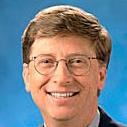 (no tiles needed)
Puzzle
Induction step:
Assume we can get Bill anywhere in 2n x 2n.
Prove we can get Bill anywhere in 2n+1 x 2n+1.
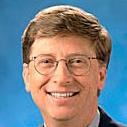 Puzzle
Induction step:
Assume we can get Bill anywhere in 2n x 2n.
Prove we can get Bill anywhere in 2n+1 x 2n+1.
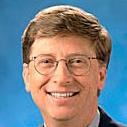 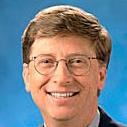 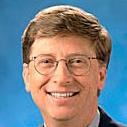 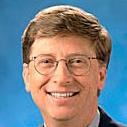 Puzzle
Method: Now group the squares together,

              and fill the center with a tile.
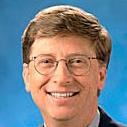 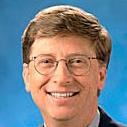 Done!
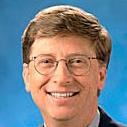 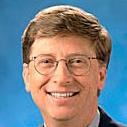 Some Remarks
Note 1: It may help to choose a stronger hypothesis
              than the desired result (e.g. “Bill in anywhere”).
Note 2: The induction proof of “Bill in corner” implicitly
defines a recursive procedure for finding corner tilings.
Note 3: Induction and recursion are very similar in spirit,
always tries to reduce the problem into a smaller problem.